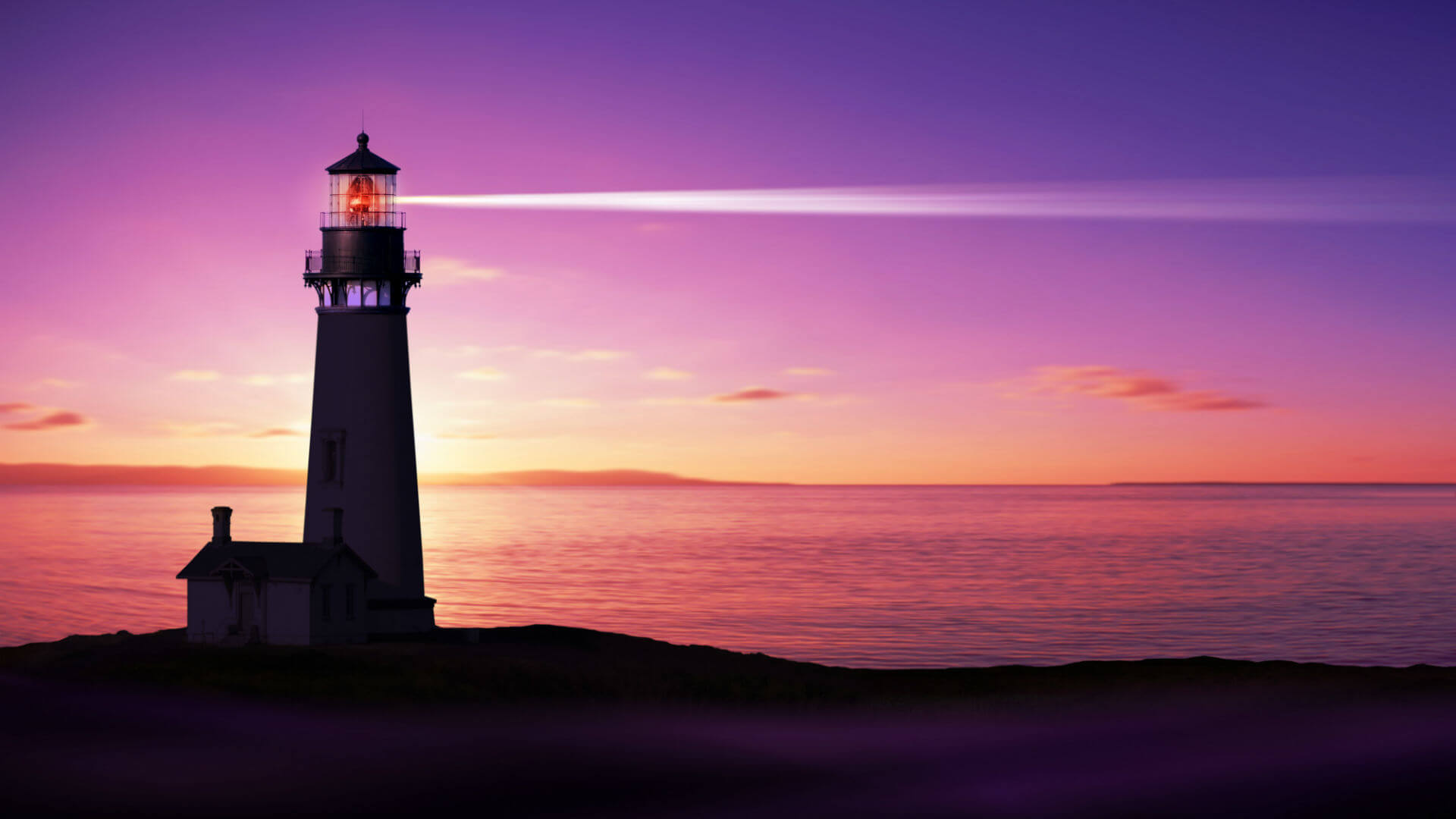 过一个讨神喜悦的生活
第三讲
教养儿女，孝敬父母
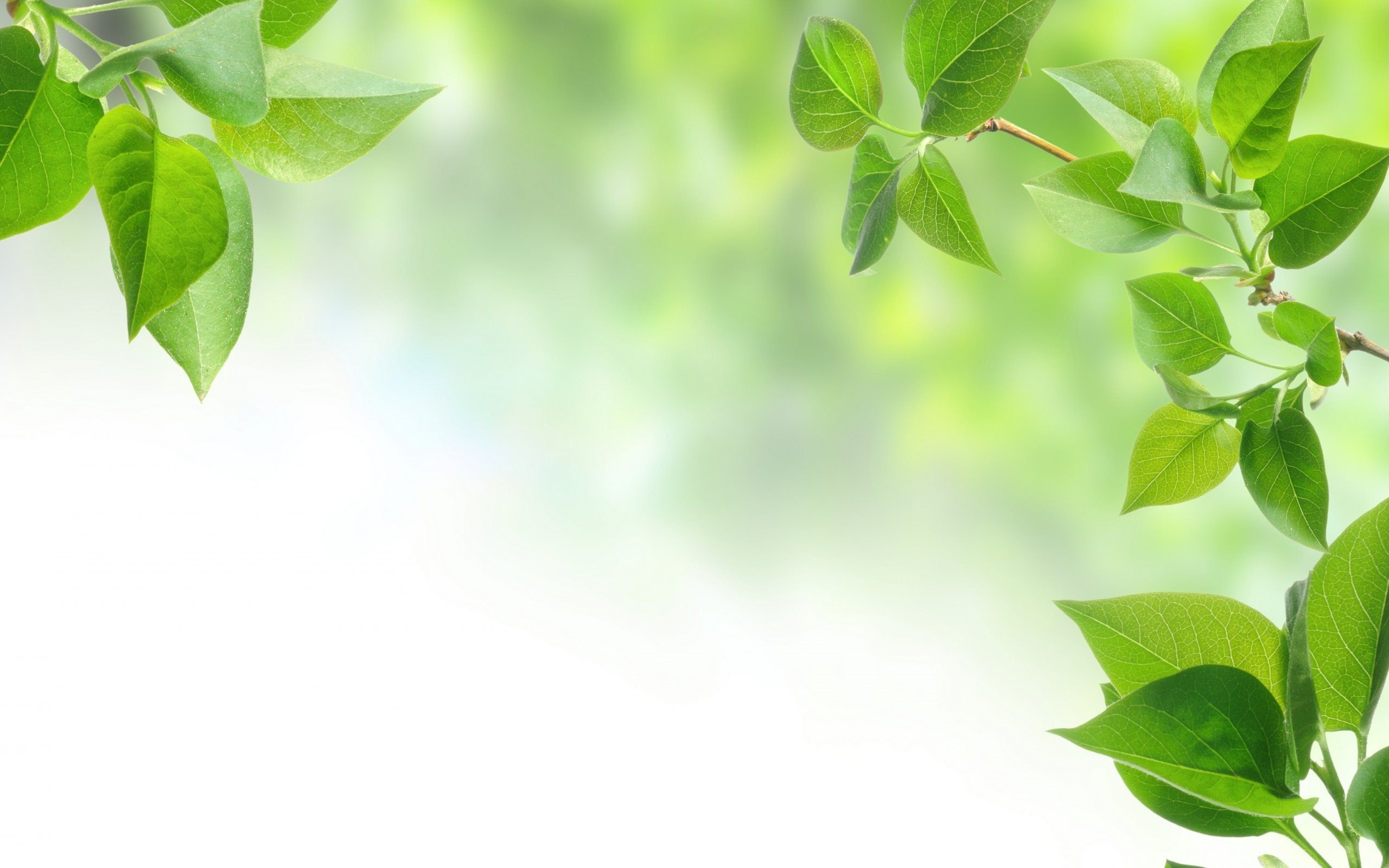 父母篇
教养儿女
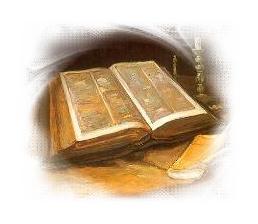 教养儿女
申6:1-3
1 “这是耶和华你们神所吩咐教训你们的诫命、 
   律例、典章，使你们在所要过去得为业的地 
   上遵行， 
2    好叫你和你子子孙孙一生敬畏耶和华你的神，
   谨守他的一切律例、诫命，就是我所吩咐你
   的，使你的日子得以长久。 
以色列啊，你要听，要谨守遵行，使你可以在那流奶与蜜之地得以享福，人数极其增多，正如耶和华你列祖的神所应许你的。
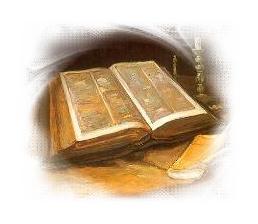 教养儿女
申6:4-9
4 “以色列啊，你要听！耶和华我们神是独一的主。
5 你要尽心、尽性、尽力爱耶和华你的神。 
6 我今日所吩咐你的话都要记在心上， 
7 也要殷勤教训你的儿女。 
  无论你坐在家里、行在路上，躺下、起来，
  都要谈论。 
8 也要系在手上为记号，戴在额上为经文。 
9 又要写在你房屋的门框上，并你的城门上。
摩西召唤与神立约的子民
当记得上主是独一的真神，须尽心、尽性、
   尽力爱神
2. 将神的话语牢记在心
3. 要殷勤将神的律例典章教导儿女，
   使他们知所遵从
4. 教导儿女永没有休班
   要不分昼夜、不论环境地点，引导他们在
   生活的大事小事中经历神。
这段话也是对基督徒父母的劝勉
儿女是耶和华所赐的产业，
所怀的胎是他所给的赏赐。
少年时所生的儿女，
好像勇士手中的箭。(诗127:3-4)
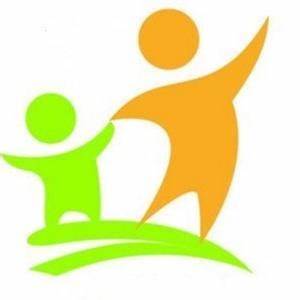 教养儿女是天职
儿女是你的骨肉
既是管家理当忠心
儿女是神所赐的产业
教导儿女,父母责无旁贷
为何要教导儿女？
每一个人都是罪人
在你眼中，儿女如小天使，
			其实他们是小罪人。
若放任自流，他只会变坏不会变好。
要把握时机，教孩子们学习敬畏神。
我们活在一个两军对垒的地方，
无时无刻不面临世俗化的威胁。
你不教，世界就来教，魔鬼就来抢；
你忍心让儿女背离神，走上灭亡的道路吗？
教养的目标
培养他们成为知书达理的人？
培养他们成为成功人士？
培养他们成为社会精英？
还是培养出荣耀神，敬虔的后代？
教养的目标
基督徒父母应致力的目标
1. 叫孩子认识并信靠耶稣基督
2. 使他们成为基督的真门徒
教养的焦点
家长在意的应该是什么？
孩子的♥
我们的心需转向神
孩子的心需要福音
教养的内容
焦点是价值观的内化——管心
认识真道
遵行真理
牧养孩子的心 ——
教养的策略/方法
(弗6:4)
你们作父亲的，不要惹儿女的气，
只要照着主的教训和警戒、养育他们。
(西3:21)
你们作父亲的，不要惹儿女的气，
恐怕他们失去了志气。
不要惹儿女的气
惹……气，指持续性激怒
儿女失去志气
父母惹儿女的气
弃置不顾
无理责打
动辄斥责
拿他与别的孩子比
给孩子贴标签
无安全感
心生厌恨
无所适从
失去自信
自卑灰心
不要惹儿女的气
如何避免惹儿女的气
不要对孩子有过高的要求
不要自我投射，摧残孩子的天性
谨慎自己责备和纠正子女的方法，
   不说“你笨”、“没脑筋”这类的话
4. 言行一致，不可有双重的标准
5. 不拿他与别的孩子比
6. 做出任何评判和批评之先，要给儿女有
   表达自己意见和感觉的机会，犯了错要
   给他们有解释的权利
鼓励总是比责备有效
鼓励总是比批评有用
“若不用鞭子孩子便会学坏──
  这句话是不错的；
  但是除了用鞭子外，当孩子表现良好
  的时候，应赏一个苹果他。”
				——马丁路德
照着主的教训和警戒、养育儿女
“教训”:以行动管治、惩罚
“警戒”:以言语教导、鼓励、责备
孩子不是天生下来就懂得行正确的事，
父母要帮助他们学习分辨是非，
做合宜的事，过合宜的生活。
管教有绝对的标准
——圣经的准则（神的标准）
父母必须在主的旨意里，
遵照主的指示
以主的管教方法养育孩子
即按圣经的要求来教育、培养儿女。
教导孩子的一些项目
1.服从权威
2.神与人
3.罪与救恩
4.悔改重生
5.正确的价值观
6.如何与人相处
7.正确的婚姻观
责打是最后的选项
愚妄束缚孩童的心，
管教的杖可以把愚妄远远驱除。(箴22:15)
不忍用杖打儿子的，是恨恶他。
疼爱儿子的，随时管教。”（箴言13:24）
不可不管教孩童，你用杖打他，他必不至于死。
你要用杖打他，就可以救他的灵魂免下阴间。”
（箴言23:13-14）
没有管教的爱不是真爱
    真爱是包含了在需要时的责打
责打是最后的选项
愚妄束缚孩童的心，
管教的杖可以把愚妄远远驱除。(箴22:15)
孩童的心智发育不成熟，
又听不进父母的话。
在反复教育之后，
孩子如果依然我行我素，
责打是一种可行的手段，
旨在赶除愚昧对心灵的捆绑，
使孩子变得理智，不敢随便犯罪。
责打是最后的选项
责打的原则要一致
责打不可随性而行
责打要出于爱，而非父母的愤怒
责打要考虑时候、地点、场合、程度
及儿童的承受能力，给孩子必要的尊严
责打之前，要把原因讲清楚，
让孩子意识到错误的严重性。
夫妻两人应该在施行惩罚的事上同心
责打是最后的选项
责打的目的
改变孩子的行为？
还是改变孩子的心？
责打
不单是惩罚
还是管教(训练学习的过程）
教育孩子的心
让孩子能够合神心意，讨神的欢喜。
言传身教
想到你心里无伪之信．这信是先在你外祖母罗以、和你母亲友尼基心里的．我深信也在你的心里。
(提后1:5)
罗以和友尼基这一对母女
共同教养了一位神的仆人——提摩太
使他从小明白圣经
在他心中植下无伪之信
言传身教
提摩太接受的家庭教育，是言传、身教两方面。
人的行为定型都在四岁以前
人的行为定型多是模仿而来
孩子天生就会观颜、察色、听音、读心，
父母在日常生活中的言行举止，
都被孩子们视为“成长范本”般，有样学样。
孩子时时刻刻在观察父母的言行

         婚姻生活
         信仰生活
         价值观和优先次序
         生活习惯
         情绪
         管教方式
父母的
父母言行一致，率先垂范
方能获得孩子的尊敬与信任
代祷的责任是一生之久
智慧的父母每一天都要为孩子祷告
只有神才真正知道每个孩子个别的需求、以及他们未来将面临的挑战。
我们要向神祈求的：
孩子能亲近主，遵守主的教导,
走主喜悦的道路，做神所喜悦的事, 荣耀主的名。
代祷的责任是一生之久
要在祷告中坚立，
直到你看见孩子的生命有了重大的突破。
孩子是一生的托付
我们可以用祷告来守望其一生
教养孩子
这项工程非常艰巨
遇上的阻力也很大
夫妻需衷诚合作
发挥共同的力量应付
更应寻求神的指引
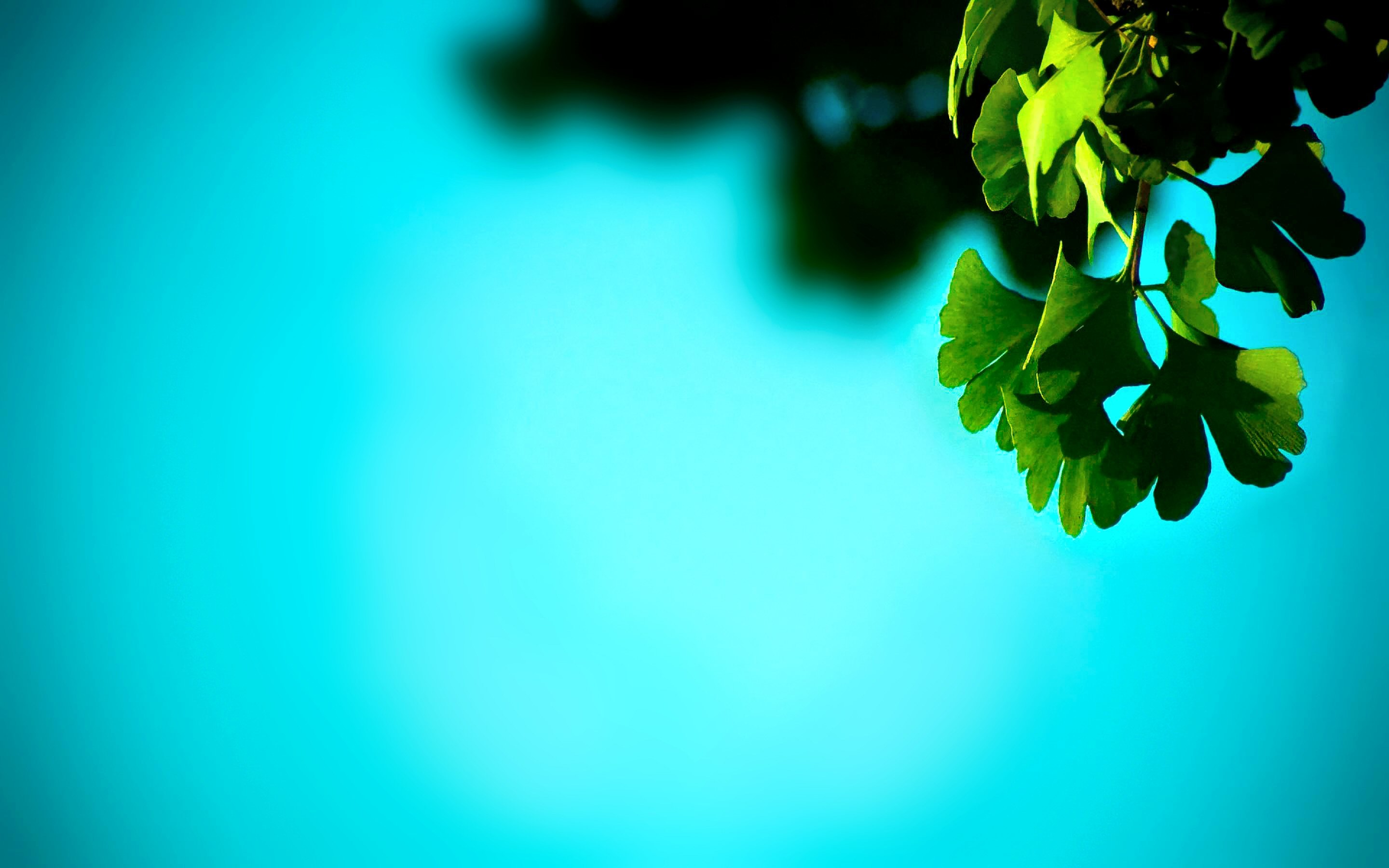 子女篇
孝敬父母
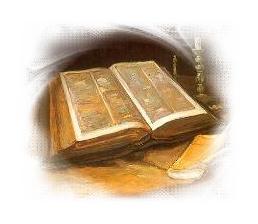 孝敬父母
(申5:16）
当照耶和华你神所吩咐的孝敬父母，
使你得福，并使你的日子在耶和华
你神所赐你的地上得以长久。
(弗6:1-2）
你们做儿女的，要在主里听从父母，
这是理所当然的。
要孝敬父母，使你得福，在世长寿。
这是第一条带应许的诫命。
孝敬父母
十诫的第五诫
人际关系中的第一条诫命
也是人际关系中惟一带着应许的诫命
神应许给我们的祝福:
一、得福
二、在世长寿
孝敬  原文意思只有敬
	(Honor your father and mother)
     
敬是尊敬父母

神注重尊敬
天下无不是之父母？
父母所做所为都是对的
父母就是错了，也还是父母
天下无完美之父母
我们要尊敬父母
因这是神的命令
子女当以言、以行孝敬父母
1 尊敬父母
2 在主里听从父母
3 奉养父母
4 让父母分享你的成就
5 感念父母养育之恩
你风华正茂
而父母已步入暮年
不要想去改变你的父母，
试着接纳他、体恤他、包容他；
他们需要的不是你的理、你的知识，
而是你的爱。
当父母已步入暮年
1 按他的喜好满足他肉身的需求
2 常回家看看
3 聆听他内心的想法
4 有机会就要陪他读经，祷告
5 制造机会让他与老友相聚
永恒的孝敬
孝敬父母
不能只满足他们身体感情的需要
如果父母没有得救，
你怎么孝敬他还是缺了那最重要的部分。
你肯为父母的灵魂“受生产之苦”吗？
向人传福音，难！
向父母传福音，难上加难?
最具說服力的传福音行动，
是让他们亲眼看见你信主后的转化。
惟有神能改变人心
为他们献上真诚、恒切的祷告
永恒的孝敬
你要殷勤祷告，默然等候
倚靠神的大能与他们分享福音
或请一些年龄相近的人向他传福音
邀他参加福音营或是布道会等等
让他从中得帮助

他得救后
还要关心他灵命的成长
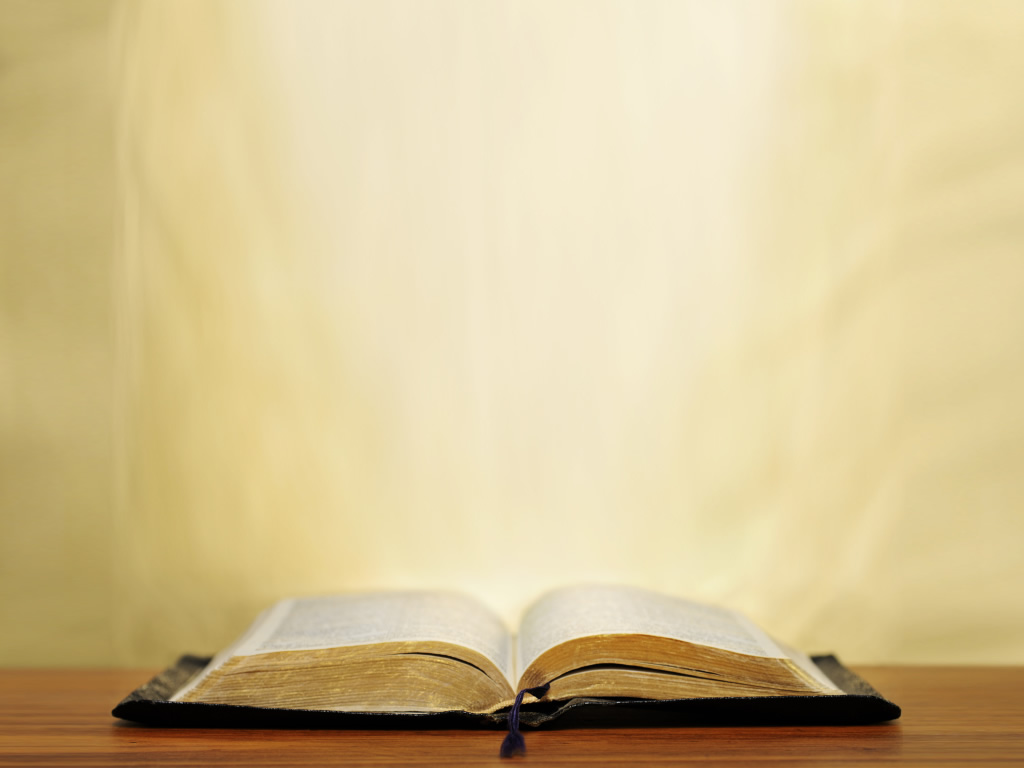 你要专心仰赖耶和华，
不可倚靠自己的聪明。
在你一切所行的事上，
都要认定他，
他必指引你的路。
         (箴3:5-6)
如何养育儿女？
如何向父母传福音？
我们都需仰望、依靠神，
寻求祂的指引
问题讨论
在教养孩子的事上，你希望他们得着的是什么？世上的好处？天上的福分？
你是否同意在教养孩子的时候，有需要鞭打他们？要如何适当的执行？
我们要如何孝敬我们的父母？